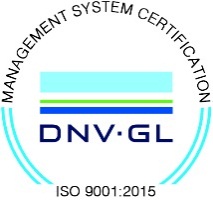 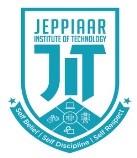 JEPPIAAR INSTITUTE OF TECHNOLOGY
“Self-Belief | Self Discipline | Self Respect”

Department of Computer Science and Engineering
Subject Name : Operating System                    Presentation  Title: Multiprocessing Systems
Team Members:
	Students Name	 		  	Reg.No:
  1.Moreen Joice.J                                       210618104030
  2.Prabha.k                                                 210618104032
  3.Abarna.E                                                210618104001
  4.Saranya.I                                                210618104045
  5.Vidula.V                                                 210618104054
   6.Swetha.P                                             210618104052
MULTIPROCESSOR SYSTEMS
Most computer systems are single processor systems i.e they only have one processor. However multiprocessor or parallel systems have multiple processors working in parallel that share the computer clock, memory, bus, peripheral devices etc.
A Multiprocessor is a computer system with two or more central processing units (CPUs) share full access to a common RAM.
These systems are referred as tightly coupled systems.
3/12/2021
JEPPIAAR INSTITUTE OF TECHNOLOGY
2
MULTIPROCESSING SYSTEMS
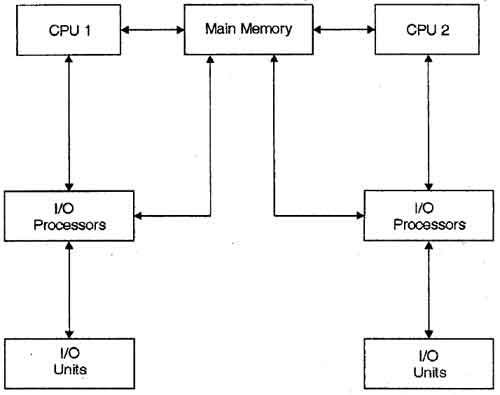 3/12/2021
JEPPIAAR INSTITUTE OF TECHNOLOGY
3
TYPES OF MULTIPROCESSOR
There are two types of multiprocessors
                          1.Shared memory multiprocessor 
                          2.Distributed memory multiprocessor.

Symmetric Multiprocessors
In these types of systems, each processor contains a similar copy of the operating system and they all communicate with each other. All the processors are in a peer to peer relationship i.e. no master - slave relationship exists between them.
An example of the symmetric multiprocessing system is the Encore version of Unix for the Multimax Computer.
3/12/2021
JEPPIAAR INSTITUTE OF TECHNOLOGY
4
Asymmetric Multiprocessors

 In asymmetric systems, each processor is given a predefined task. There is a master processor that gives instruction to all the other processors.

 Asymmetric multiprocessor system contains a master slave relationship.

Asymmetric multiprocessor was the only type of multiprocessor available before symmetric multiprocessors were created.
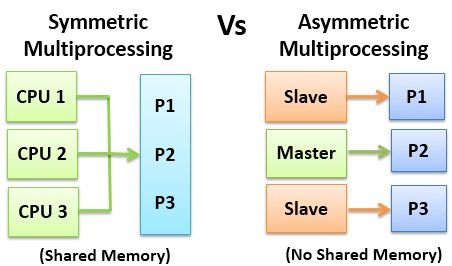 3/12/2021
JEPPIAAR INSTITUTE OF TECHNOLOGY
5
EXAMPLE OF MULTIPROCESSING
A fine example of multiprocessing probably is the computer you have in your desktop right now — it is some time now that many processor chips have multiple cores — aka multicore —, meaning they are actually composed of several different processors.
3/12/2021
JEPPIAAR INSTITUTE OF TECHNOLOGY
6
Advantages of Multiprocessor Systems 

               More reliable Systems
               Enhanced Throughput
               More Economic Systems

Disadvantages of Multiprocessor Systems

                 Increased Expense
                Complicated Operating System Required
                 Large Main Memory Required
3/12/2021
JEPPIAAR INSTITUTE OF TECHNOLOGY
7
REFERENCE
https://www.tutorialspoint.com/Multiprocessor-Systems
https://en.wikipedia.org/wiki/Multiprocessing
http://ecomputernotes.com/fundamental/disk-operating-system/multiprocessor-operating-system
3/12/2021
JEPPIAAR INSTITUTE OF TECHNOLOGY
8
THANK YOU
3/12/2021
JEPPIAAR INSTITUTE OF TECHNOLOGY
9